Figure 5. (A) The perfusion of 100 µM DOI in rat mPFC increased the 5-HT release (n = 10; open circles). ...
Cereb Cortex, Volume 14, Issue 3, March 2004, Pages 281–299, https://doi.org/10.1093/cercor/bhg128
The content of this slide may be subject to copyright: please see the slide notes for details.
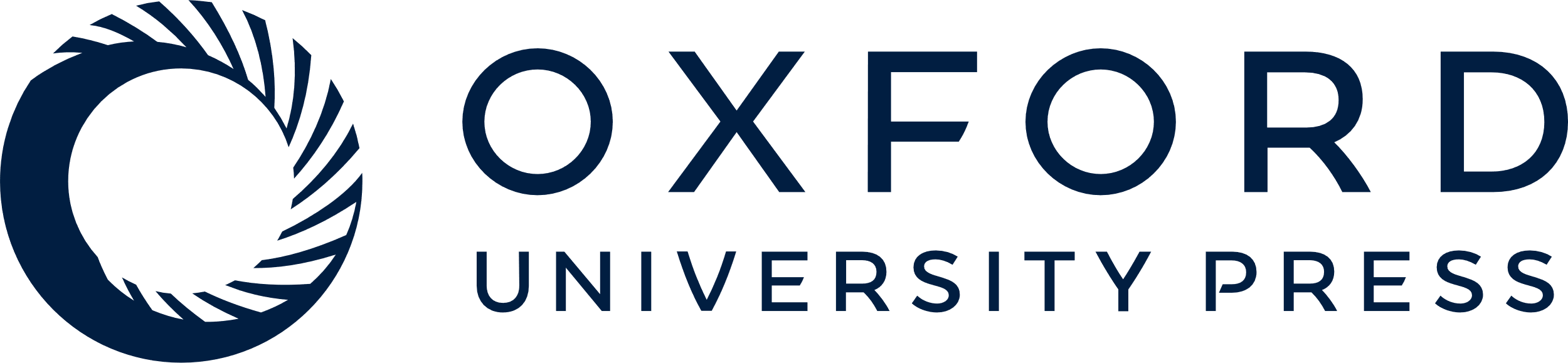 [Speaker Notes: Figure 5. (A) The perfusion of 100 µM DOI in rat mPFC increased the 5-HT release (n = 10; open circles). Controls (open diamonds; n = 5) received aCsF. The co-perfusion of various 5-HT1A agonists significantly reversed the 5-HT elevation induced by DOI: 8-OH-DPAT (100 µM, n = 8), BAY × 3702 (BAY; 30 µM, n = 7), alnespirone (ALN; 300 µM, n = 6), buspirone (BUs; 300 µM, n = 6). (B) The 5-HT1A antagonist WAY-100635 (300 µM, n = 9) partly reversed the inhibitory effect of BAY × 3702 30 µM. The dotted line shows the effect of DOI alone. (C) The inactivation of 5-HT1A receptors by EEDQ (6 mg/kg i.p., 1 day before) while protecting 5-HT2A/2C receptors with ritanserin 300 µM (RIT) preserved DOI’s effect and cancelled that of BAY × 3702 (n = 7). Conversely, the protection of 5-HT1A receptors with WAY-100635 300 µM during EEDQ administration (1 day before experiments) preserved the suppressing effect of BAY × 3702 on 5-HT release and markedly attenuated the increase induced by DOI (n = 6). (D) Effects of the local pretreatment with pertussis toxin (PTx) in mPFC (1 µg, 2 or 3 days before) on the inhibitory action of BAY × 3702 30 µM compared to control rats and sham-operated rats (n = 4). Filled triangles (n = 5) and squares (n = 7) correspond to rats receiving the toxin 2 and 3 days before, respectively. Inset: effect of BAY × 3702 expressed as pre-drug value in each group; *P < 0.0001. (E) Effects of the systemic administration of BAY × 3702 (0.1 mg/kg s.c.) on mPFC 5-HT release in control rats and in rats pretreated with PTx 3 days before (n = 6 and 7, respectively) *P < 0.0001 versus controls. (F) The local application of s-AMPA (300 µM) in mPFC increased the local 5-HT release (n = 5). BAY × 3702 (30 µM) suppressed the AMPA-induced 5-HT release (n = 5). In a small group of rats (n = 3), 8-OH-DPAT (100 µM) also attenuated the AMPA-induced 5-HT release. *P < 0.0001 versus AMPA alone.


Unless provided in the caption above, the following copyright applies to the content of this slide:]